Zondag 14 november
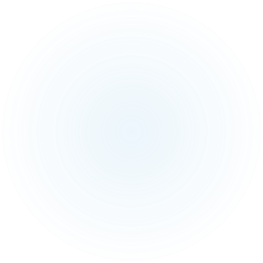 Past God in ons denken of passen we God in ons denken in?
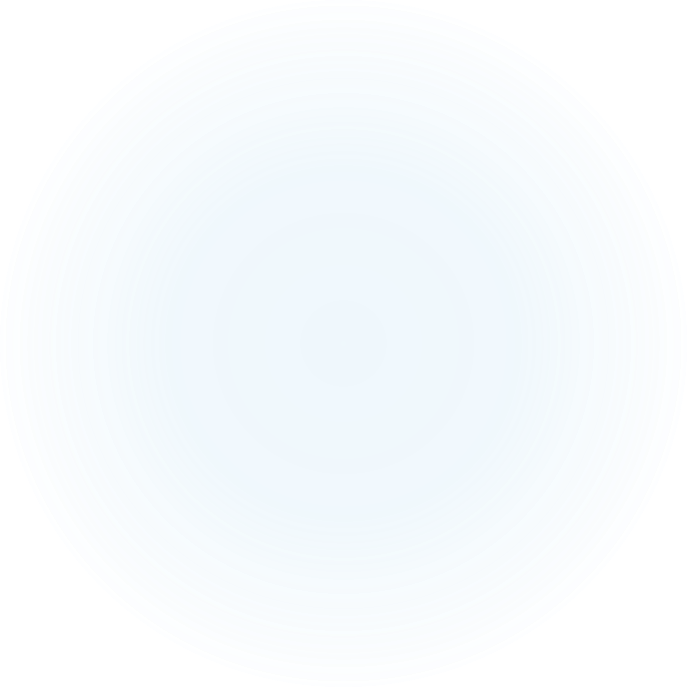 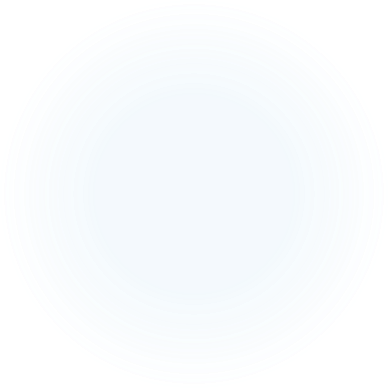 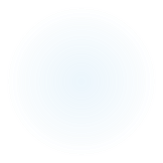 Jesaja 43:1-3 & 15-21
Welnu, dit zegt de HEER, die jou schiep, Jakob, die jou vormde, Israël: Wees niet bang, want ik zal je vrijkopen, ik heb je bij je naam geroepen, je bent van mij!
Moet je door het water gaan – ik ben bij je; of door rivieren – je wordt niet meegesleurd. Moet je door het vuur gaan – het zal je niet verteren, de vlammen zullen je niet verschroeien.
Want ik, de HEER, ben je God, de Heilige van Israël, je redder. Voor jou geef ik Egypte als losgeld, Nubië en Seba ruil ik in tegen jou.
Jesaja 43:1-3 & 15-21
Ik ben de HEER, jullie Heilige, de schepper van Israël, jullie koning.
Dit zegt de HEER, die een weg baande door de zee en een pad door machtige wateren,
die paarden en wagens liet uitrukken, een heel leger van geweldenaars – daar lagen ze, en ze stonden niet meer op, ze zijn vergaan, als een kwijnende vlam gedoofd.
Blijf niet staan bij wat eertijds is gebeurd, laat het verleden nu rusten.
Jesaja 43:1-3 & 15-21
Zie, ik ga iets nieuws verrichten, nu ontkiemt het – heb je het nog niet gemerkt? Ik baan een weg door de woestijn, maak rivieren in de wildernis.
De wilde dieren zullen mij eer bewijzen, de jakhalzen en de struisvogels, omdat ik water schep in de woestijn en rivieren in de wildernis; het volk dat ik heb uitgekozen, laat ik drinken.
Dit is het volk dat ik mij gevormd heb, het zal mijn lof verkondigen.
God is een God van wonderen
God is een God met scheppingskracht
God doet nieuwe dingen
God is een God van wonderen
God is een God met scheppingskracht
God doet nieuwe dingen
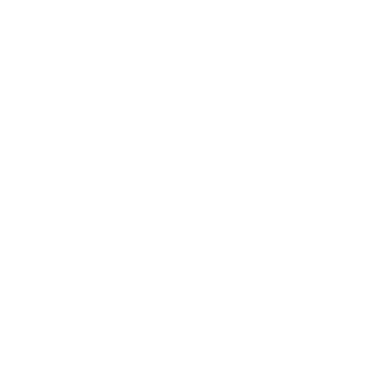 creativiteit
God van wonderen
God van wonderen
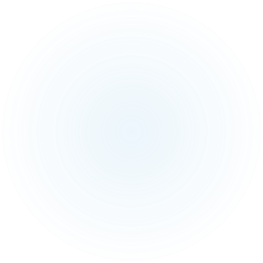 God van wonderen
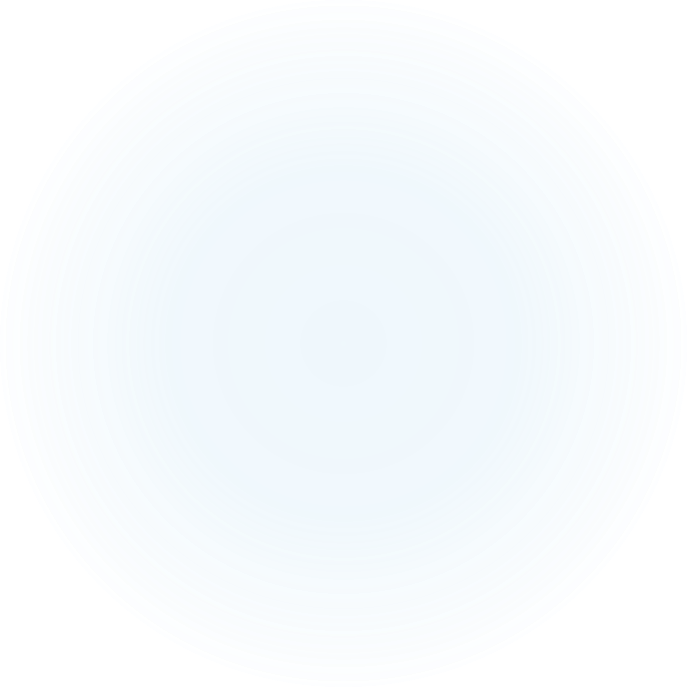 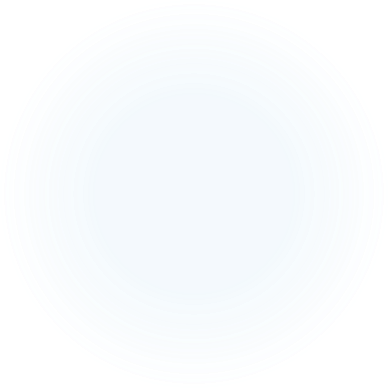 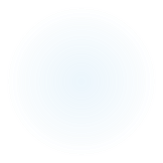 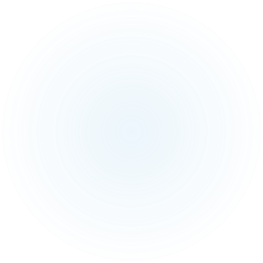 God van creativiteit, scheppingskracht & nieuwe dingen
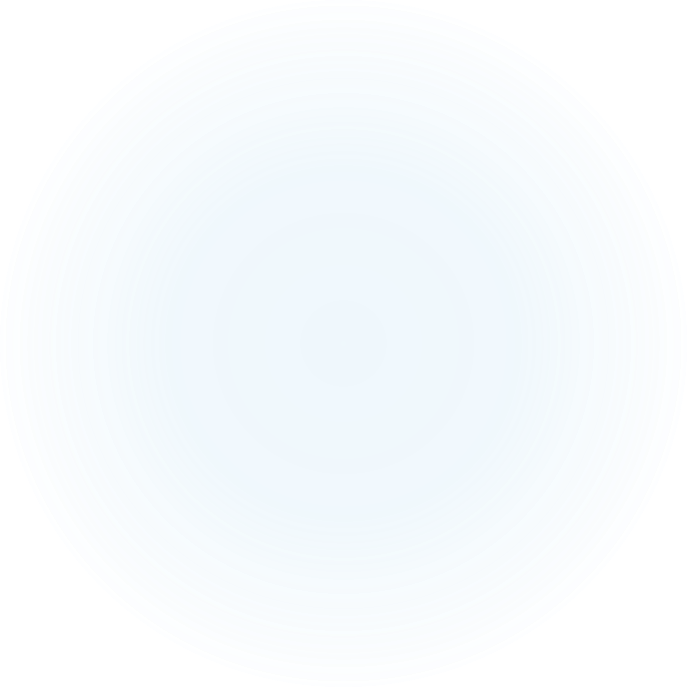 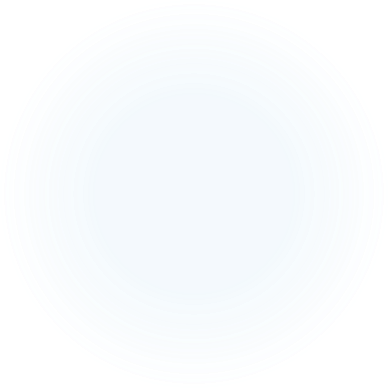 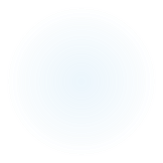 God van creativiteit, scheppingskracht & nieuwe dingen
God van creativiteit, scheppingskracht & nieuwe dingen
God van creativiteit, scheppingskracht & nieuwe dingen
God van creativiteit, scheppingskracht & nieuwe dingen
Jesaja 46:3-4 & 9-11
[ De Heer zegt: ] "Luister naar Mij, volk van Israël! Luister, overblijfsel van Israël! Ik heb jullie gedragen vanaf de dag dat jullie werden geboren. 
En Ik blijf jullie dragen totdat jullie oud en grijs geworden zijn. Want Ik ben altijd Dezelfde en Ik verander niet. Ik heb jullie gedragen en Ik zal jullie blijven dragen. Ik zal jullie optillen, dragen en redden. 

Denk aan wat er vroeger is gebeurd. Ik ben God en er is geen andere God. Er is niemand als Ik. 
Al aan het begin vertel Ik wat er aan het eind zal gebeuren. Ik spreek van tevoren over dingen die nog niet gebeurd zijn. En alles wat Ik van plan was, doe Ik. 
Ik roep een man  uit het oosten, uit een ver land. Hij is sterk en snel als een roofvogel. Ik heb het gezegd en Ik zal het ook doen. Ik heb het bedacht en het zal ook gebeuren.
Psalm 145:3
‘Groot is de HEER, hem komt alle lof toe, zijn grootheid is niet te doorgronden.’
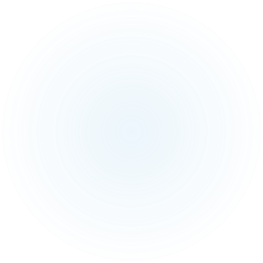 Past God in ons denken of passen we God in ons denken in?
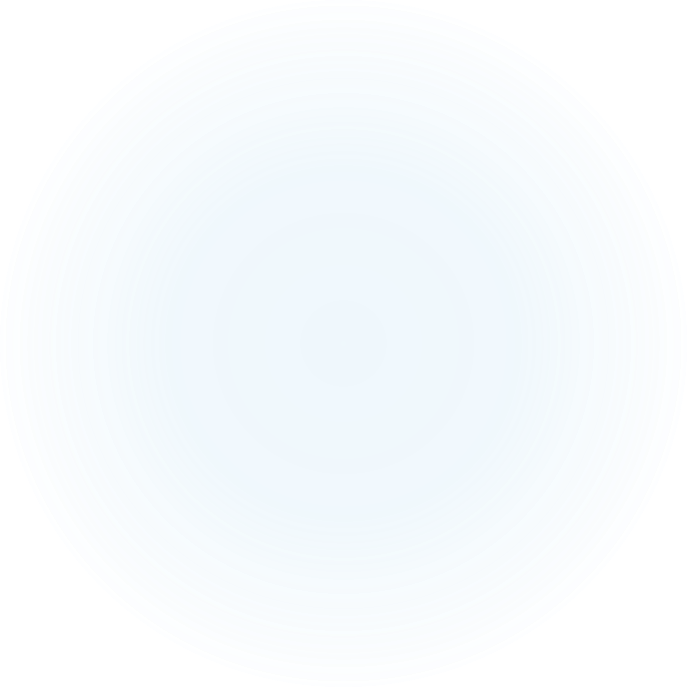 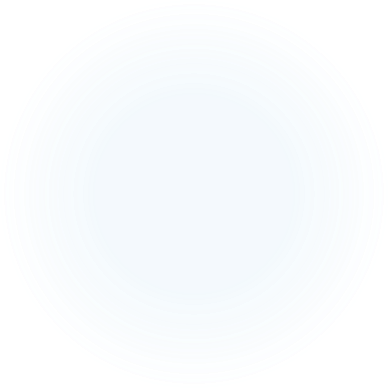 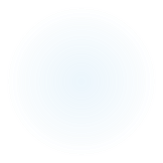